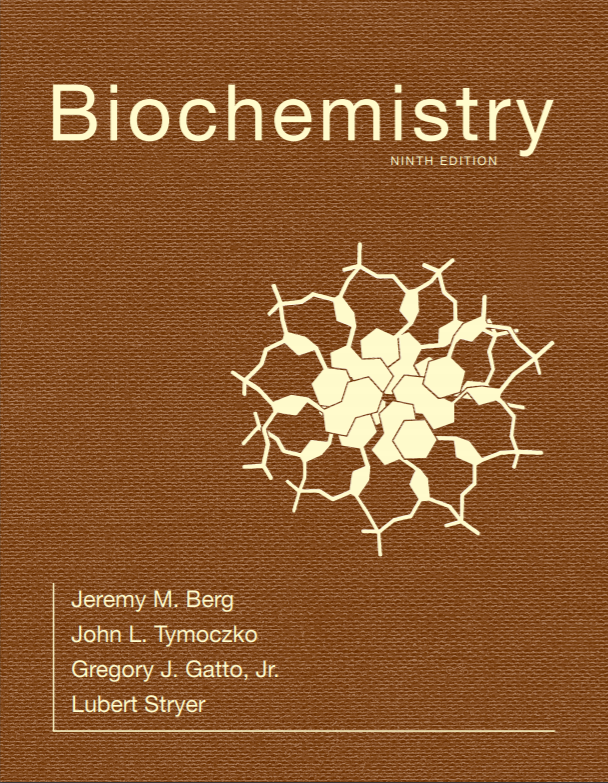 Chapter 16
Glycolysis and Gluconeogenesis
© 2019 W. H. Freeman and Company
[Speaker Notes: Corresponding Chapters: 1, 2, 8, 9, 10]
CHAPTER 16Glycolysis and Gluconeogenesis
[Speaker Notes: Usain Bolt sprints to a win in the 200-meter finals at the Olympics in Rio de Janerio in 2016. Glucose metabolism can generate the ATP to power muscle contraction. During a sprint, when the ATP needs outpace oxygen delivery, as would be the case for Bolt, glucose is metabolized to lactate. When oxygen delivery is adequate, glucose is metabolized more efficiently to carbon dioxide and water. [Odd Andersen/Getty Images.]]
Ch.16 Learning Objectives
By the end of this chapter, you should be able to:
Describe how ATP is generated in glycolysis.
Explain why the regeneration of NAD+ is crucial to fermentations.
Describe how gluconeogenesis is powered in the cell.
Describe the coordinated regulation of glycolysis and gluconeogenesis.
Ch.16 Outline
16.1 Glycolysis Is an Energy-Conversion Pathway in Many Organisms
16.2 The Glycolytic Pathway Is Tightly Controlled
16.3 Glucose Can Be Synthesized from Noncarbohydrate Precursors
16.4 Gluconeogenesis and Glycolysis Are Reciprocally Regulated
Some Fates of Glucose (1/2)
Glycolysis is anaerobic because it does not require oxygen; it evolved before oxygen was abundant in the atmosphere.
Glycolysis produces pyruvate, which has various fates depending on the organism and whether oxygen is abundant.
[Speaker Notes: FIGURE 16.1 Some fates of glucose.]
Glucose is Generated from Dietary Carbohydrates
Pancreatic and salivary α-amylase cleave the α-1,4-bonds of starch and glycogen to yield maltose and maltotriose.
α-glucosidase (maltase) completes the digestion of these di- and trisaccharides into glucose.
The molecule remaining after amylase digestion is the limit dextrin, which is dextran-rich in α-1,6-bonds. α-Dextrinase degrades the limit dextrin.
Sucrase hydrolyzes sucrose, while lactase cleaves lactose.
Glucose is an Important Fuel for Most Organisms
Almost all organisms use glucose as a fuel. In mammals, glucose is the only fuel the brain uses under nonstarvation conditions and the only fuel red blood cells are able to use at all.
Why is glucose such a prominent fuel in all life-forms?
Glucose may have been available for primitive biochemical systems because it can form under prebiotic conditions.
Glucose is the most stable hexose.
Glucose has a low tendency to nonenzymatically glycosylate proteins.
Section 16.1 Glycolysis Is an Energy-Conversion Pathway in Many Organisms
The glycolytic pathway is common to virtually all cells, both prokaryotic and eukaryotic.
In eukaryotic cells, glycolytic enzymes are organized in cytoplasmic supramolecular complexes. This strategy is efficient due to substrate channeling between active sites and prevents the release of any toxic intermediates.
Glycolysis can be Divided into Two Parts
Glycolysis converts one molecule of glucose into two molecules of pyruvate with the generation of two molecules of ATP.
Glycolysis can be thought of as occurring in two stages:
Stage 1 traps glucose in the cell and modifies it so that it can be cleaved into a pair of phosphorylated 3-carbon compounds.
Stage 2 oxidizes the 3-carbon compounds to pyruvate while generating two molecules of ATP.
Some Fates of Glucose (2/2)
[Speaker Notes: FIGURE 16.2 Stages of glycolysis. The glycolytic pathway can be divided into two stages: (1) glucose is trapped, destabilized, and cleaved into two interconvertible three-carbon molecules generated by cleavage of six-carbon fructose; and (2) ATP is generated.]
First Stage of Glycolysis
[Speaker Notes: First stage of glycolysis. The first stage of glycolysis begins with the phosphorylation of glucose by hexokinase and ends with the isomerization of dihydroxyacetone phosphate to glyceraldehyde 3-phosphate.]
Hexokinase Traps Glucose in the Cell and Begins Glycolysis
Upon entering the cell through a specific transport protein, glucose is phosphorylated at the expense of ATP to form glucose 6-phosphate.
Hexokinase, which requires Mg2+ or Mn2+ as a cofactor, catalyzes the reaction.
Hexokinase, like most kinases, employs substrate-binding induced fit to help exclude water and minimize undesired hydrolysis of ATP.
Induced Fit in Hexokinase
[Speaker Notes: FIGURE 16.3 Induced fit in hexokinase. The two lobes of hexokinase are separated in the absence of glucose (left). The conformation of hexokinase changes markedly on binding glucose (right). Notice that two lobes of the enzyme come together, creating the necessary environment for catalysis. [After RSCB Protein Data Bank; drawn from yhx and 1hkg by Adam Steinberg.]]
Fructose 1,6-bisphosphate is Generated from Glucose 6-phosphate
The conversion of glucose 6-phosphate to fructose 6-phosphate is catalyzed by phosphoglucose isomerase.
The reaction is readily reversible.
Phosphofructokinase Catalyzes the Second Irreversible Step in Glycolysis
The carbohydrate is trapped in the fructose form by the addition of a second phosphate to form fructose 1,6 bisphosphate.
This irreversible reaction is catalyzed by the allosteric enzyme phosphofructokinase (PFK).
The Six-carbon Sugar is Cleaved into Two Three-carbon Fragments
The first phase of glycolysis ends with the cleavage of fructose 1,6-bisphosphate into dihydroxyacetone phosphate (DHAP) and glyceraldehyde 3-phosphate (GAP).
This readily reversible reaction is catalyzed by the enzyme aldolase.
GAP can be processed to pyruvate to yield ATP, whereas DHAP cannot.
The enzyme triose phosphate isomerase interconverts GAP and DHAP, allowing the DHAP to be further metabolized.
The Reaction Catalyzed by Aldolase
The Reaction Catalyzed by Triose Phosphate Isomerase
Triose phosphate isomerase is the only glycolytic enzyme for which genetic deficiency in expression can be lethal.
Structure of Triose Phosphate Isomerase
[Speaker Notes: FIGURE 16.4 Structure of triose phosphate isomerase. This enzyme consists of a central core of eight parallel β strands (orange) surrounded by eight α helices (blue). This structural motif, called an αβ barrel, is also found in the glycolytic enzymes aldolase, enolase, and pyruvate kinase. Notice that histidine 95 and glutamate 165, essential components of the active site of triose phosphate isomerase, are located in the barrel. A loop (red) closes off the active site on substrate binding. [Drawn from 2YPI.pdb.]]
Mechanism: Triose Phosphate Isomerase Salvages a Three-carbon Fragment
Triose phosphate isomerase converts DHAP into GAP. This conversion of a ketose into an aldose proceeds through an enediol intermediate.
Glutamate 165 acts as a general base catalyst and removes a proton from C-1 of the substrate to form the enediol intermediate.
Glutamate 165, now acting as a general acid catalyst, donates a proton to C-2, while histidine 95 removes a proton from C-1.
The product is formed, and glutamate 165 and histidine 95 return to their initial states.
Catalytic Mechanism of Triose Phosphate Isomerase
[Speaker Notes: FIGURE 16.5 Catalytic mechanism of triose phosphate isomerase. (1) Glutamate 165 acts as a general base by abstracting a proton (H+) from carbon 1. Histidine 95, acting as a general acid, donates a proton to the oxygen atom bonded to carbon 2, forming the enediol intermediate. (2) Glutamic acid, now acting as a general acid, donates a proton to C-2 while histidine removes a proton from the OH group of C-1. (3) The product is formed, and glutamate and histidine are returned to their ionized and neutral forms, respectively.]
Design of Triose Phosphate Isomerase Enhances its Efficiency
Triose phosphate isomerase is considered to be a kinetically perfect enzyme because its rate of catalysis is near the diffusion limit.
The enediol intermediate may potentially decompose into the very reactive methyl glyoxal. However, structural features in the enzyme prevent production of this undesired product.
The Oxidation of an Aldehyde to an Acid Powers the Formation of a Compound with High Phosphoryl-transfer Potential
The second stage of glycolysis begins when a compound with high phosphoryl-transfer potential, 1,3-bisphosphoglycerate, is generated by the oxidation of GAP in a reaction catalyzed by glyceraldehyde 3-phosphate dehydrogenase.
Second Stage of Glycolysis
[Speaker Notes: Second stage of glycolysis. The oxidation of three-carbon fragments yields ATP.]
The Reaction Catalyzed by Glyceraldehyde 3-phosphate Dehydrogenase (1/3)
The Reaction Catalyzed by Glyceraldehyde 3-phosphate Dehydrogenase (2/3)
The formation of glyceraldehyde 1,3-bisphosphate can be thought of as occurring in two steps:
The highly exergonic oxidation of carbon 1 in GAP to an acid
The highly endergonic formation of glyceraldehyde 1, 3-bisphosphate from the acid
These two reaction are linked by the formation of an energy-rich thioester in the active site of glyceraldehyde 3-phosphate dehydrogenase.
The Reaction Catalyzed by Glyceraldehyde 3-phosphate Dehydrogenase (3/3)
Free-energy Profiles for Glyceraldehyde Oxidation Followed by Acyl-phosphate Formation
[Speaker Notes: FIGURE 16.6 Free-energy profiles for glyceraldehyde oxidation followed by acyl-phosphate formation. (A) A hypothetical case with no coupling between the two processes. The second step must have a large activation barrier, making the reaction very slow. (B) The actual case with the two reactions coupled through a thioester intermediate.]
Mechanism: Phosphorylation is Coupled to the Oxidation of Glyceraldehyde 3-phosphate by a Thioester Intermediate
The reaction mechanism of glyceraldehyde 3-phosphate dehydrogenase consists of four steps:
GAP reacts with a cysteine residue to form a hemithioacetal.
A thioester is formed by the transfer of a hydride to NAD+.
NADH is exchanged for NAD+. The charge on NAD+ facilitates the attack by the phosphate on the thioester.
Phosphate attacks the thioester, forming the product 1,3-BPG.
Structure of Glyceraldehyde 3-Phosphate Dehydrogenase
[Speaker Notes: FIGURE 16.7 Structure of glyceraldehyde 3-phosphate dehydrogenase. Notice that the active site includes a cysteine residue and a histidine residue adjacent to a bound NAD+ molecule. The sulfur atom of cysteine will link with the substrate to form a transitory thioester intermediate. [Drawn from 1GAD.pdb.]]
Catalytic Mechanism of Glyceraldehyde 3-phosphate Dehydrogenase
[Speaker Notes: FIGURE 16.8 Catalytic mechanism of glyceraldehyde 3-phosphate dehydrogenase. The reaction proceeds through a thioester intermediate, which allows the oxidation of glyceraldehyde to be coupled to the phosphorylation of 3-phosphoglycerate. (1) Cysteine reacts with the aldehyde group of the substrate, forming a hemithioacetal. (2) An oxidation takes place with the transfer of a hydride ion to NAD+, forming a thioester. This reaction is facilitated by the transfer of a proton to histidine. (3) The reduced NADH is exchanged for an NAD+ molecule. (4) Orthophosphate attacks the thioester, forming the product 1,3-BPG.]
ATP is Formed by Phosphoryl Transfer from 1,3-Bisphosphoglycerate
1, 3-Bisphosphoglycerate has a greater phosphoryl-transfer potential than ATP and thus can be used to power the synthesis of ATP from ADP and Pi .
This reaction is catalyzed by phosphoglycerate kinase.
This is an example of generating ATP by substrate-level phosphorylation.
Additional ATP is Generated with the Formation of Pyruvate
3-Phosphoglycerate is converted into 2-phosphoglycerate by phosphoglycerate mutase. A dehydration reaction, catalyzed by enolase, results in the production of phosphoenolpyruvate (PEP).
Phosphoenolpyruvate is a high phosphoryl-transfer compound because the presence of the phosphate traps the compound in the unstable enol tautomer.
ADP is phosphorylated at the expense of PEP, generating ATP and pyruvate, in a reaction catalyzed by pyruvate kinase.
The Final Three Reactions in Glycolysis
Phosphoglycerate Mutase Causes a Shift in the Position of the Phosphate on the Glycerate
The reaction catalyzed by the mutase involves a phosphorylated enzyme intermediate and the substrate passing through the 2,3-bisphosphorylated form.
The net reaction is
The High Phosphoryl-transfer Potential of Phosphoenolpyruvate Arises Primarily from the Large Driving Force of the Subsequent Enol–Ketone Conversion
In the next reaction, enolase catalyzes introduction of a double bond to form phosphoenolpyruvate (PEP).
That dehydration reaction greatly increases the phosphoryl transfer potential of the phosphate, allowing its transfer to ADP in the final step. ATP can then be generated when pyruvate kinase acts at the final step.
Two ATP Molecules are Formed in the Conversion of Glucose into Pyruvate
The net reaction in the transformation of glucose into pyruvate is
Reactions of Glycolysis
NAD+ is Regenerated from the Metabolism of Pyruvate
The conversion of glucose into pyruvate generates ATP, but for ATP synthesis to continue, NADH must be reoxidized to NAD+. Cells have limited amounts of NAD+, which is derived from niacin (vitamin B3).
NAD+ can be regenerated by further oxidation of pyruvate to CO2 or by the formation of ethanol or lactate from pyruvate.
[Speaker Notes: FIGURE 16.9 Diverse fates of pyruvate. Ethanol and lactate can be formed by reactions that include NADH. Alternatively, a two-carbon unit from pyruvate can be coupled to coenzyme A (Chapter 17) to form acetyl CoA.]
While Glycolysis is Similar in Most Organisms, the Fate of Pyruvate is Variable
There are three possible fates of pyruvate: fermentation (two types) or metabolism in the citric acid cycle and electron transport chain.
Fermentations are ATP-generating pathways in which electrons are removed from one organic compound and passed to another organic compound.
The formation of ethanol from pyruvate regenerates NAD+. Pyruvate decarboxylase requires the vitamin thiamine (B1).
Alcoholic Fermentation
The first type of fermentation is regeneration of NAD+ by processing pyruvate to ethanol. This is called alcoholic fermentation.
Active Site of Alcohol Dehydrogenase
[Speaker Notes: FIGURE 16.10 Active site of alcohol dehydrogenase. The active site contains a zinc ion bound to two cysteine residues and one histidine residue. Notice that the zinc ion binds the acetaldehyde substrate through its oxygen atom, polarizing the substrate so that it more easily accepts a hydride from NADH. Only the nicotinamide ring of NADH is shown.]
Maintaining Redox Balance
[Speaker Notes: FIGURE 16.11 Maintaining redox balance. The NADH produced by the glyceraldehyde 3-phosphate dehydrogenase reaction must be reoxidized to NAD+ for the glycolytic pathway to continue. In alcoholic fermentation, alcohol dehydrogenase oxidizes NADH and generates ethanol. In lactic acid fermentation (not shown), lactate dehydrogenase oxidizes NADH while generating lactic acid.]
Lactic Acid Fermentation
The second type of fermentation is lactic acid fermentation, in which pyruvate is reduced to lactate to regenerate NAD+.
The net reaction starting from glucose:
Regeneration of NAD+ in Lactic Acid Fermentation
Aerobic Metabolism Through the Citric Acid Cycle and Electron Transport Chain
The third possible fate of pyruvate, rather than a type of fermentation, is to completely oxidize the pyruvate through pyruvate processing (to generate acetyl CoA) and the citric acid cycle (to oxidize the acetyl group).
The electrons are transferred to the final acceptor in the electron transport chain (i.e., O2) via aerobic metabolism. As the electrons are delivered from NADH to the electron transport chain, NAD+ is restored.
Fermentations Provide Usable Energy in the Absence of Oxygen
Obligate anaerobes cannot survive in the presence of O2.
There are many more fermentations than just alcoholic and lactic acid fermentation.
Examples of Pathogenic Obligate Anaerobes
Starting and Ending Points of Various Fermentations
Fructose is Converted into Glycolytic  Intermediates by Fructokinase
Fructose, from table sugar or high fructose corn syrup, and galactose, from milk sugar, can be converted into glycolytic intermediates.
In the liver (the main site of fructose metabolism), fructose is metabolized by the fructose 1-phosphate pathway.
In other tissues (e.g., adipose tissue), fructose is directly phosphorylated by hexokinase.
Entry Points in Glycolysis for Fructose and Galactose
[Speaker Notes: FIGURE 16.12 Entry points in glycolysis for fructose and galactose.]
Fructose Metabolism
[Speaker Notes: FIGURE 16.13 Fructose metabolism. Fructose enters the glycolytic pathway in the liver through the fructose 1-phosphate pathway.]
Excessive Fructose Consumption can Lead to Pathological Conditions
Fructose is a commonly used sweetener. Excess consumption of fructose has been linked to fatty liver, insulin insensitivity, obesity, and type 2 diabetes.
In the liver, fructose metabolism bypasses the key regulatory enzyme phosphofructokinase.
The excess pyruvate is converted into acetyl CoA and then into fatty acids.
Galactose is Converted into Glucose 6-phosphate (1/2)
Galactose is converted into glucose 6-phosphate by the galactose–glucose interconversion pathway, which begins with the phosphorylation of galactose by galactokinase.
Glucose is Converted into UDP-glucose, an Activated Intermediate in the Synthesis of Carbohydrates
Galactose is Converted into Glucose 6-phosphate (2/2)
The sum of the reactions of the galactose–glucose conversion pathway is
Glucose 1-phosphate can be converted into glucose 6-phosphate by phosphoglucomutase.
Many Adults are Intolerant of Milk Because They are Deficient in Lactase
Lactose intolerance (hypolactasia) occurs because most adults lack lactase, the enzyme that degrades lactose.
Northern Europeans have a mutation that prevents the decline of lactase activity after weaning.
In lactase-deficient individuals, gut bacteria ferment lactose to lactic acid, also generating methane (CH4) and hydrogen gas (H2); the products cause discomfort and disrupt water balance in the intestine.
Scanning Electron Micrograph of Lactobacillus
[Speaker Notes: The anaerobic bacterium Lactobacillus is shown here. As suggested by its name, this genus of bacteria ferments glucose into lactic acid and is widely used in the food industry. Lactobacillus is also a component of the normal human bacterial flora of the urogenital tract where, because of its ability to generate an acidic environment, it prevents the growth of harmful bacteria. [SPL/Science Source.]]
Galactose is Highly Toxic if the Transferase is Missing
Classic galactosemia results if galactose 1-phosphate uridyl transferase activity is deficient
Symptoms include failure to thrive, jaundice, and liver enlargement that can lead to cirrhosis. Cataract formation may also occur.
The most common treatment is to remove galactose (and lactose) from the diet .
Cataracts can Form in the Eye When Galactose is Converted to Galactitol
Cataracts, a clouding of the lens, form because galactose is converted into galactitol, which is poorly metabolized and accumulates in the lens.
Water diffuses into the lens to maintain osmotic balance, causing cataract formation.
Cataracts are Evident as the Clouding of the Lens
[Speaker Notes: FIGURE 16.14 Cataracts are evident as the clouding of the lens. (A) A healthy eye. (B) An eye with a cataract. [(A) Tim Mainiero/Shutterstock; (B) SPL/Science Source.]]
Section 16.2 The Glycolytic Pathway Is Tightly Controlled
Enzymes catalyzing irreversible reactions in metabolic pathways are potential control sites.
In glycolysis, these enzymes are
hexokinase,
phosphofructokinase, and
pyruvate kinase.
Glycolysis in Muscle is Regulated to Meet the Need for ATP
Phosphofructokinase is the most important regulator of glycolysis in mammals. The enzyme is allosterically inhibited by ATP and allosterically stimulated by AMP.
ATP binding lowers the enzyme’s affinity for fructose 6-phosphate, while AMP reverses the inhibitory action of ATP.
This means that the activity of the enzyme increases when the ATP/AMP ratio is lowered (i.e., glycolysis is stimulated as the energy charge falls).
Low pH also inhibits phosphofructokinase activity by enhancing the inhibitory activity of ATP. pH can fall when muscle is functioning anaerobically, producing excessive amounts of lactic acid, and this inhibition protects the muscle from damage that would result from accumulation of too much acid.
Structure of Phosphofructokinase
[Speaker Notes: FIGURE 16.15 Structure of phosphofructokinase. The structure of phosphofructokinase from E. coli comprises a tetramer of four identical subunits. Notice the separation of the catalytic and allosteric sites. Each subunit of the human liver enzyme consists of two domains that are similar to the E. coli enzyme. [Drawn from 1PFK.pdb.]]
Allosteric Regulation of Phosphofructokinase
[Speaker Notes: FIGURE 16.16 Allosteric regulation of phosphofructokinase. A high level of ATP inhibits the enzyme by decreasing its affinity for fructose 6-phosphate.]
AMP as a Positive Regulator of Phosphofructokinase
Why is AMP, not ADP, the positive regulator of phosphofructokinase?
When ATP needs are great, adenylate kinase can generate ATP from 2 ADP.
AMP then becomes the signal for the low-energy state.
Also, use of AMP as an allosteric regulator provides sensitive control, because in the cell [ATP] > [ADP] > [AMP]; so small fluctuations in ATP concentration are magnified into large changes in [AMP] concentration.
Two Additional Enzymes in Glycolysis are Allosterically Regulated
Hexokinase is allosterically inhibited by its product glucose 6-phosphate.
Pyruvate kinase is allosterically inhibited by signals ATP and is stimulated by the phosphofructokinase product fructose 1,6-bisphosphate in an example of feedforward stimulation.
Regulation of Glycolysis in Muscle
[Speaker Notes: FIGURE 16.17 Regulation of glycolysis in muscle. At rest (left), glycolysis is not very active (thin arrows). The high concentration of ATP inhibits phosphofructokinase (PFK), pyruvate kinase, and hexokinase. Glucose 6-phosphate is converted into glycogen (Chapter 21). During exercise (right), the decrease in the ATP/AMP ratio resulting from muscle contraction activates phosphofructokinase and hence glycolysis. The flux down the pathway is increased, as represented by the thick arrows.]
The Regulation of Glycolysis in the Liver Illustrates the Biochemical Versatility of the Liver (1/3)
The key regulators of phosphofructokinase in liver are citrate, which reports on the status of the citric acid cycle, and fructose 2,6-bisphosphate.
Citrate inhibits phosphofructokinase, whereas fructose 2,6-bisphosphate is a powerful activator.
Regulation of Phosphofructokinase by Fructose 2,6-bisphosphate
[Speaker Notes: FIGURE 16.18 Regulation of phosphofructokinase by fructose 2,6-bisphosphate. In high concentrations, fructose 6-phosphate (F-6P) activates the enzyme phosphofructokinase (PFK) through an intermediary, fructose 2,6-bisphosphate (F-2,6-BP).]
Activation of Phosphofructokinase by Fructose 2,6-bisphosphate
[Speaker Notes: FIGURE 16.19 Activation of phosphofructokinase by fructose 2,6-bisphosphate. (A) The sigmoidal dependence of velocity on substrate concentration becomes hyperbolic in the presence of 1 μM fructose 2,6-bisphosphate. (B) ATP, acting as a substrate, initially stimulates the reaction. As the concentration of ATP increases, it acts as an allosteric inhibitor. The inhibitory effect of ATP is reversed by fructose 2,6-bisphosphate. [Data from E. Van Schaftingen, M. F. Jett, L. Hue, and H. G. Hers, Proc. Natl. Acad. Sci. U. S. A. 78:3483–3486, 1981.]]
The Regulation of Glycolysis in the Liver Illustrates the Biochemical Versatility of the Liver (2/3)
Hexokinase is an allosteric enzyme in the liver, like it is in muscle.
The hexokinase isozyme in liver that is primarily responsible for phosphorylating glucose is called glucokinase. Glucokinase is active only after a meal, when blood-glucose levels are high, and it is not inhibited by glucose 6-phosphate.
The role of glucokinase is to provide glucose 6-phosphate for the synthesis of glycogen and for the formation of fatty acids.
The glucokinase isoform has a lower affinity for glucose than the other hexokinases, so it operates only when glucose is abundant.
The Regulation of Glycolysis in the Liver Illustrates the Biochemical Versatility of the Liver (3/3)
Pyruvate kinase in the liver is regulated allosterically, as it is in muscle.
However, the liver isozyme of pyruvate kinase is also regulated by covalent modification. Low blood glucose leads to the phosphorylation and inhibition of liver pyruvate kinase.
Glucagon triggers this phosphorylation, which prevents the liver from consuming glucose when it is more urgently needed by the brain and muscle.
Control of the Catalytic Activity of Pyruvate Kinase
[Speaker Notes: FIGURE 16.20 Control of the catalytic activity of pyruvate kinase. Pyruvate kinase is regulated by allosteric effectors and covalent modification. Fructose 1,6-bisphosphate allosterically stimulates the enzyme, while ATP and alanine are allosteric inhibitors. Glucagon, secreted in response to low blood glucose, promotes phosphorylation and inhibition of the enzyme. When blood glucose levels are adequate, the enzyme is dephosphorylated and activated.]
A Family of Transporters Enables Glucose to Enter and Leave Animal Cells
Five glucose transporters, known as GLUT1–5, facilitate the movement of glucose across the cell membrane.
Aerobic Glycolysis is a Property of Rapidly Growing Cells
Rapidly growing tumors obtain ATP by metabolizing glucose to lactate even in the presence of oxygen, a process termed aerobic glycolysis (or the Warburg effect).
The acidic environment that results from the production of lactate has been shown to facilitate tumor invasion.
The production of glucose 6-phosphate provides the substrate for the pentose phosphate pathway, which generates NADPH (i.e., biosynthetic reducing power).
Tumors tend to grow in hypoxic environments, since they are not well supplied by blood vessels, so aerobic glycolysis makes them less dependent on oxygen supply.
Tumors can be Visualized with 2-18F-2-D-Deoxyglucose (FDG) and Positron Emission Tomography
When patients are infused with a non-metabolizable analog of glucose, tumors are readily visualized by tomography.
[Speaker Notes: FIGURE 16.21 Tumors can be visualized with 2-18F-2-d-deoxyglucose (FDG) and positron emission tomography. (A) A nonmetabolizable glucose analog infused into a patient and detected by a combination of positron emission and computer-aided tomography reveals the presence of a malignant tumor (T). (B) After 4 weeks of treatment with a tyrosine kinase inhibitor (Section 14.5), the tumor shows no uptake of FDG, indicating decreased metabolism. Excess FDG, which is excreted in the urine, also visualizes the kidneys (K) and bladder (B). [Courtesy of A. D. Van den Abbeele, Dana-Farber Cancer Institute, Boston.]]
Cancer and Endurance Training Affect Glycolysis in a Similar Fashion
The transcription factor hypoxia-inducible transcription factor (HIF-1) facilitates aerobic glycolysis.
The hypoxia that some tumors experience with rapid growth activates this transcription factor. This adaptation allows the tumor to survive until blood vessels can grow.
Anaerobic exercise training (forcing muscles to rely on lactic acid fermentation for ATP production) also stimulates HIF-1, enhancing an athlete’s ability to generate ATP anaerobically and stimulates new blood vessel growth.
Proteins in Glucose Metabolism Encoded by Genes Regulated by Hypoxia-inducible Factor
Alteration of Gene Expression in Tumors Owing to Hypoxia
[Speaker Notes: FIGURE 16.22 Alteration of gene expression in tumors owing to hypoxia. The hypoxic conditions inside a tumor mass lead to the activation of the hypoxia-inducible transcription factor (HIF-1), which induces metabolic adaptation (an increase in glycolytic enzymes) and activates angiogenic factors that stimulate the growth of new blood vessels. [Information from C. V. Dang and G. L. Semenza, Trends Biochem. Sci. 24:68–72, 1999.]]
Section 16.3 Glucose Can Be Synthesized from Noncarbohydrate Precursors
Gluconeogenesis is the synthesis of glucose from noncarbohydrate precursors.
The major precursors for gluconeogenesis are lactate, amino acids, and glycerol.
The major site of gluconeogenesis is the liver, although some gluconeogenesis can occur in the kidney.
Gluconeogenesis is especially important during fasting or starvation, as glucose is the primary fuel for the brain and the only fuel for red blood cells.
Glycerol May Enter Either the Gluconeogenic or the Glycolytic Pathway at Dihydroxyacetone Phosphate
Pathway of Gluconeogenesis
[Speaker Notes: FIGURE 16.23 Pathway of gluconeogenesis. The reactions and enzymes unique to gluconeogenesis are shown in red. The other reactions are common to glycolysis. The enzymes for gluconeogenesis are located in the cytoplasm, except for pyruvate carboxylase (in the mitochondria) and glucose 6-phosphatase (membrane bound in the endoplasmic reticulum). The entry points for lactate, glycerol, and amino acids are shown.]
Gluconeogenesis Is Not a Reversal of Glycolysis
The three irreversible steps in glycolysis must be bypassed in gluconeogenesis.
The Conversion of Pyruvate into Phosphoenolpyruvate Begins with the Formation of Oxaloacetate (1/2)
The formation of phosphoenolpyruvate from pyruvate requires two enzymes: pyruvate carboxylase and phosphoenolpyruvate carboxykinase.
The first enzyme lengthens pyruvate into oxaloacetate at the expense of a molecule of ATP.
The Conversion of Pyruvate into Phosphoenolpyruvate Begins with the Formation of Oxaloacetate (2/2)
Pyruvate carboxylase uses the vitamin biotin as a cofactor, and its reaction mechanism occurs in three stages:
The biotin carboxylase domain catalyzes the formation carboxyphosphate.
The carboxylase then transfers the CO2 to the biotin carboxyl carrier protein (BCCP).
The BCCP carries the activated CO2 to the pyruvate carboxylase domain, where the CO2 is transferred to pyruvate.
Acetyl CoA is a required cofactor for carboxylation of biotin.
Structure of Biotin and Carboxybiotin
[Speaker Notes: FIGURE 16.24 Structure of biotin and carboxybiotin.]
A Subunit of Pyruvate Carboxylase
[Speaker Notes: FIGURE 16.25 A subunit of pyruvate carboxylase. Biotin, covalently attached to the BCCP, transports CO2 from the BC active site to the PC active site of an adjacent subunit. (BC) biotin carboxylase; (BCCP) biotin carboxyl carrier protein; (CT) carboxylase transferase; (PT) pyruvate carboxylase tetramerization domain. [Information from G. Lasso, L.P.C. Yu, D. Gil, S. Xiang, L. Tong, and M. Valle, Structure 18:1300–1310, 2010.]]
Oxaloacetate is Shuttled into the Cytoplasm and Converted into Phosphoenolpyruvate (1/2)
The formation of oxaloacetate by pyruvate carboxylase occurs in the mitochondria.
Oxaloacetate is reduced to malate and transported into the cytoplasm, where it is reoxidized to oxaloacetate with the generation of cytoplasmic NADH.
PEP is then synthesized from oxaloacetate by phosphoenolpyruvate carboxykinase.
Compartmental Cooperation
[Speaker Notes: FIGURE 16.26 Compartmental cooperation. Oxaloacetate used in the cytoplasm for gluconeogenesis is formed in the mitochondrial matrix by the carboxylation of pyruvate. Oxaloacetate leaves the mitochondrion by a specific transport system (oval structure in the mitochondrial membranes) in the form of malate, which is reoxidized to oxaloacetate in the cytoplasm.]
Oxaloacetate is Shuttled into the Cytoplasm and Converted into Phosphoenolpyruvate (2/2)
The sum of the reactions catalyzed by pyruvate carboxylase and phosphoenolpyruvate carboxylase is
The Conversion of Fructose 1,6-bisphosphate into Fructose 6-phosphate and Orthophosphate is an Irreversible Step
Phosphoenolpyruvate is metabolized by the enzymes of glycolysis in the reverse direction until the next irreversible step, the hydrolysis of fructose 1,6-bisphosphate.
The enzyme catalyzing this reaction is fructose 1,6-bisphosphatase, an allosteric enzyme.
The Generation of Free Glucose is an Important Control Point
The generation of free glucose, which occurs essentially only in liver, is the final step in gluconeogenesis.
Glucose 6-phosphate is transported into the lumen of the endoplasmic reticulum.
Glucose 6-phosphatase, an integral membrane on the inner surface of the endoplasmic reticulum, catalyzes the formation of glucose from glucose 6-phosphate.
In tissues that do not dephosphorylate glucose, glucose 6-phosphate is converted into glycogen for storage.
Generation of Glucose from Glucose 6-phosphate
[Speaker Notes: FIGURE 16.27 Generation of glucose from glucose 6-phosphate. Several endoplasmic reticulum (ER) proteins play a role in the generation of glucose from glucose 6-phosphate. T1 transports glucose 6-phosphate into the lumen of the ER, whereas T2 and T3 transport Pi and glucose, respectively, back into the cytoplasm. [Information from A. Buchell and I. D. Waddel, Biochem. Biophys. Acta 1092:129–137, 1991.]]
Six High-Transfer-Potential Phosphoryl Groups are Spent in Synthesizing Glucose from Pyruvate
The formation of glucose from pyruvate is energetically unfavorable unless it is coupled to reactions that are favorable.
The stoichiometry of gluconeogenesis is
Note how many more NTPs were hydrolyzed, compared with the number that are hydrolyzed when looking at purely the reverse of glycolysis:
Reactions of Gluconeogenesis
Section 16.4 Gluconeogenesis and Glycolysis Are Reciprocally Regulated
Gluconeogenesis and glycolysis are regulated so that within a cell, one pathway is relatively inactive whereas the other is highly active.
The rationale for reciprocal regulation is that glycolysis will predominate when glucose is abundant and gluconeogenesis will be highly active when glucose is scarce.
Energy Charge Determines Whether Glycolysis or Gluconeogenesis Will Be Most Active
The interconversion of fructose 1,6-bisphosphate and fructose 6-phosphate is a key regulatory point.
In addition, glycolysis and gluconeogenesis are reciprocally regulated at the interconversion of phosphoenolpyruvate and pyruvate.
If ATP is required, glycolysis predominates. If glucose is required, gluconeogenesis is favored.
Reciprocal Regulation of Gluconeogenesis and Glycolysis in the Liver
[Speaker Notes: FIGURE 16.28 Reciprocal regulation of gluconeogenesis and glycolysis in the liver. The concentration of fructose 2,6-bisphosphate is high in the fed state and low in starvation. Another important control is the inhibition of pyruvate kinase by phosphorylation during starvation.]
The Balance Between Glycolysis and Gluconeogenesis in the Liver is Sensitive to Blood-glucose Concentration
In liver, the rates of glycolysis and gluconeogenesis are adjusted to maintain blood-glucose levels.
The key regulator of glucose metabolism in liver is fructose 2,6-bisphosphate. Fructose 2,6-bisphosphate stimulates phosphofructokinase and inhibits fructose 1,6-bisphosphatase.
The kinase that synthesizes fructose 2,6-bisphosphate and the phosphatase that hydrolyzes this molecule are located on the same polypeptide chain. Such an arrangement is called a bifunctional enzyme.
Phosphorylation of the bifunctional enzyme activates the phosphatase activity and inhibits the kinase activity.
Domain Structure of the Bifunctional Enzyme Phosphofructokinase 2
[Speaker Notes: FIGURE 16.29 Domain structure of the bifunctional enzyme phosphofructokinase 2. The kinase domain (purple) is fused to the phosphatase domain (red). The kinase domain is a P-loop NTP hydrolase domain, as indicated by the purple shading (Section 9.4). The bar represents the amino acid sequence of the enzyme. [Drawn from 1BIF.pdb.]]
Control of the Synthesis and Degradation of Fructose 2,6-bisphosphate
[Speaker Notes: FIGURE 16.30 Control of the synthesis and degradation of fructose 2,6-bisphosphate. A low blood-glucose level as signaled by glucagon leads to the phosphorylation of the bifunctional enzyme and hence to a lower level of fructose 2,6-bisphosphate, slowing glycolysis. Insulin accelerates the formation of fructose 2,6-bisphosphate by facilitating the dephosphorylation of the bifunctional enzyme.]
Substrate Cycles Amplify Metabolic Signals and Produce Heat
A pair of reactions such as the phosphorylation of fructose 6-phosphate to fructose 1,6-bisphosphate and its hydrolysis back to fructose 6-phosphate is called a substrate cycle.
Both reactions are not fully active at the same time because of reciprocal allosteric controls.
It has now been shown though that there can be some detectable activity of opposing pathways at the same time. Previously this was considered undesirable and was termed a futile cycle.
However, it is now believed that substrate cycles can sometimes be biologically important, enhancing metabolic signals. A small change in the rates of the two opposing reactions can result in a large change in the net flux.
Substrate Cycle
[Speaker Notes: FIGURE 16.31 Substrate cycle. This ATP-driven cycle operates at two different rates. A small change in the rates of the two opposing reactions results in a large change in the net flux of product B.]
Lactate and Alanine Formed by Contracting Muscle Are Used by Other Organs
Muscle and liver display interorgan cooperation in a series of reactions called the Cori cycle.
Lactate produced by muscle during contraction is released into the blood.
Liver removes the lactate and converts it into glucose, which can be released into the blood.
The Cori Cycle
[Speaker Notes: FIGURE 16.32 The Cori cycle. Lactate formed by active muscle is converted into glucose by the liver. This cycle shifts part of the metabolic burden of active muscle to the liver. The symbol ~P represents nucleoside triphosphates.]
PATHWAY INTEGRATION: Cooperation Between Glycolysis and Gluconeogenesis During a Sprint
[Speaker Notes: FIGURE 16.33 PATHWAY INTEGRATION: Cooperation between glycolysis and gluconeogenesis during a sprint. Glycolysis and gluconeogenesis are coordinated, in a tissue-specific fashion, to ensure that the energy needs of all cells are met. Consider a sprinter. In skeletal leg muscle, glucose will be metabolized aerobically to CO2 and H2O or, more likely (thick arrows) during a sprint, anaerobically to lactate. In cardiac muscle, the lactate can be converted into pyruvate and used as a fuel, along with glucose, to power the heartbeats to keep the sprinter’s blood flowing. Gluconeogenesis, a primary function of the liver, will be taking place rapidly (thick arrows) to ensure that enough glucose is present in the blood for skeletal and cardiac muscle, as well as for other tissues. Glycogen, glycerol, and amino acids are other sources of energy that we will learn about in later chapters.]
Glycolysis and Gluconeogenesis are Evolutionarily Intertwined
The second part of glycolysis, the metabolism of trioses, is common to both glycolysis and  gluconeogenesis. The four enzymes catalyzing the metabolism of these trioses are present in all species.
In contrast, the enzymes of the first part of glycolysis, the metabolism of hexoses, are not nearly as conserved.
The common part of the two pathways may be the oldest part, to which other reactions were added during the course of evolution.
Triose Phosphate Isomerase Deficiency (TPID) (1/2)
TPID is a multisystem disorder that presents in early childhood.  The symptoms include congenital red blood cell defects and progressive neuromuscular disorder, including inflammation and damage of the heart muscle. Death in early childhood may result. Dihydroxyacetone phosphate accumulates in cells, especially red blood cells.
The central nervous system and red blood cells rely completely on glucose metabolism for energy, which is why they are dramatically impacted when this enzyme is absent.
Triose Phosphate Isomerase Deficiency (TPID) (2/2)
Because of the enzyme’s position in the glycolytic pathway, three of the six carbons derived from glucose cannot be used if this enzyme is not functional, which would impact ATP production.
In addition, it is believed that DHAP buildup would lead to its conversion to the toxic intermediate methylglyoxal, which is highly reactive and can bind to proteins and lead to advanced glycation end products (AGE), which inhibit protein function.
Pyruvate Carboxylase Deficiency (PCD) (1/2)
Two of the primary features in this case are hypoglycemia and lactic acidosis.
Pyruvate carboxylase is a key regulatory enzyme in gluconeogenesis, which occurs primarily in the liver.
The sum of the reactions catalyzed by it and phosphoenolpyruvate carboxykinase are
Pyruvate Carboxylase Deficiency (PCD) (2/2)
Hypoglycemia results from the inability to perform gluconeogenesis due to the missing pyruvate carboxylase.
Liver also normally removes lactic acid from the blood and uses it as a gluconeogenic precursor. However, if this is unable to proceed because of a block at the pyruvate carboxylase step, then lactic acid will remain in the blood, leading to a drop in blood pH (acidosis).